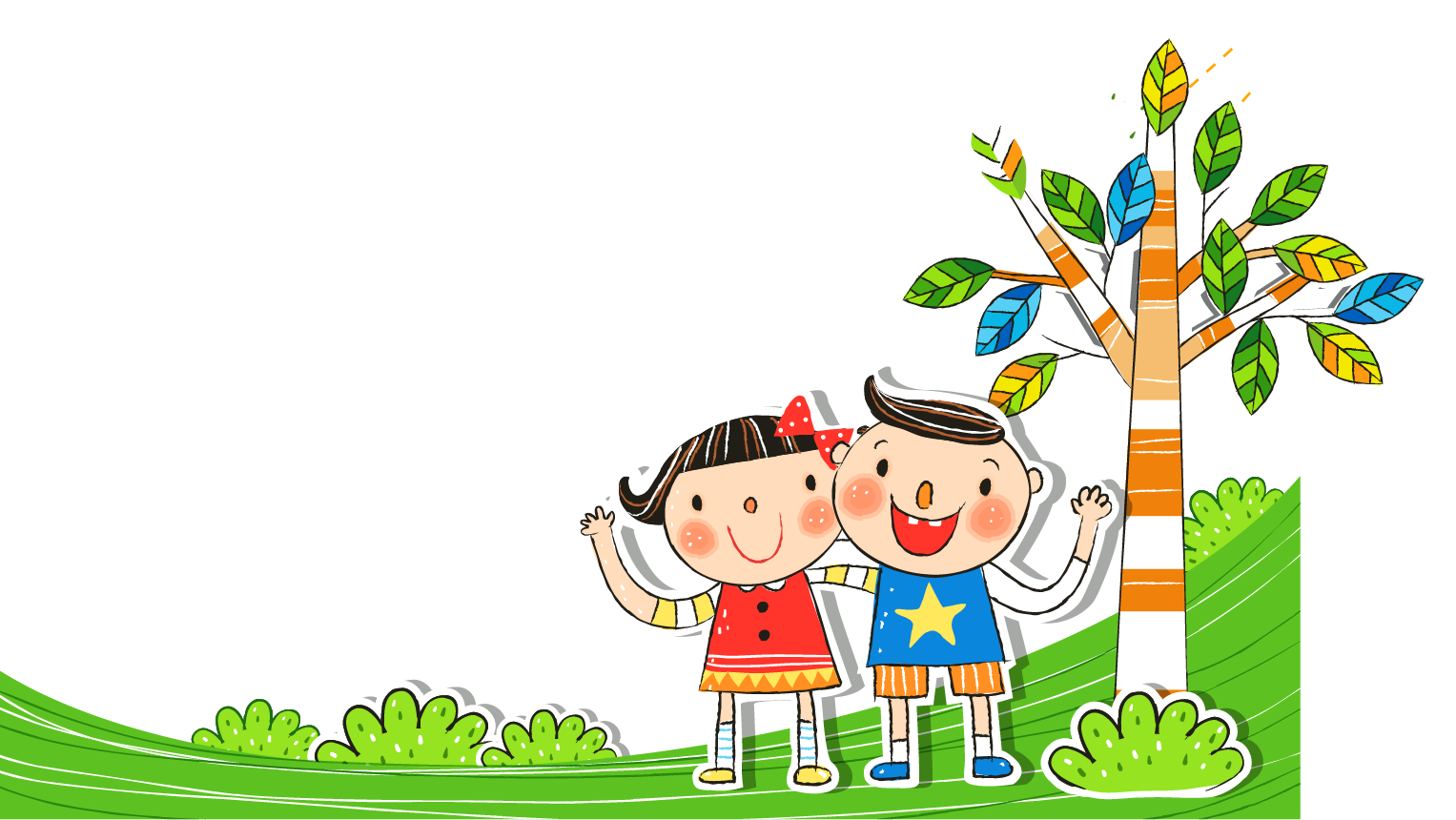 UBND THÀNH PHỐ CHÍ LINH
TRƯỜNG TIỂU HỌC BẾN TẮM
TIẾT HỌC STEM
HÌNH VUÔNG, HÌNH TRÒN, HÌNH TAM GIÁC, HÌNH CHỮ NHẬT
DỤNG CỤ GẤP QUẦN ÁO
GVCN: Đào Thị Phương Thúy
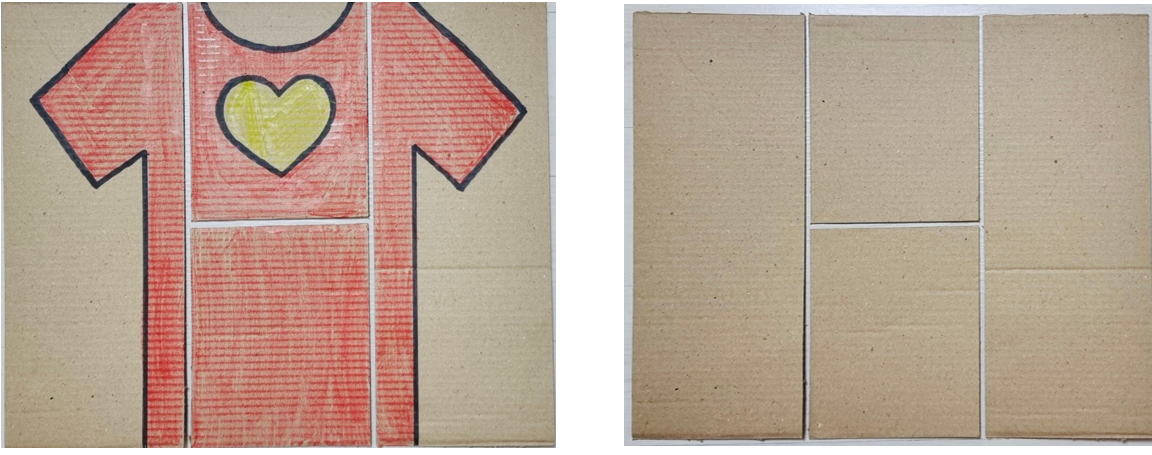 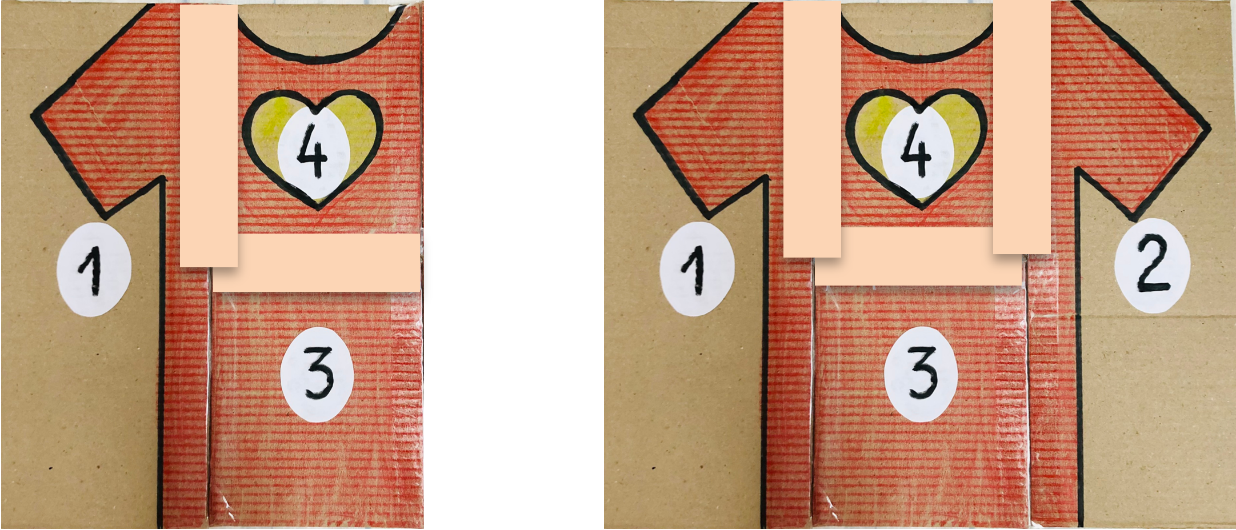 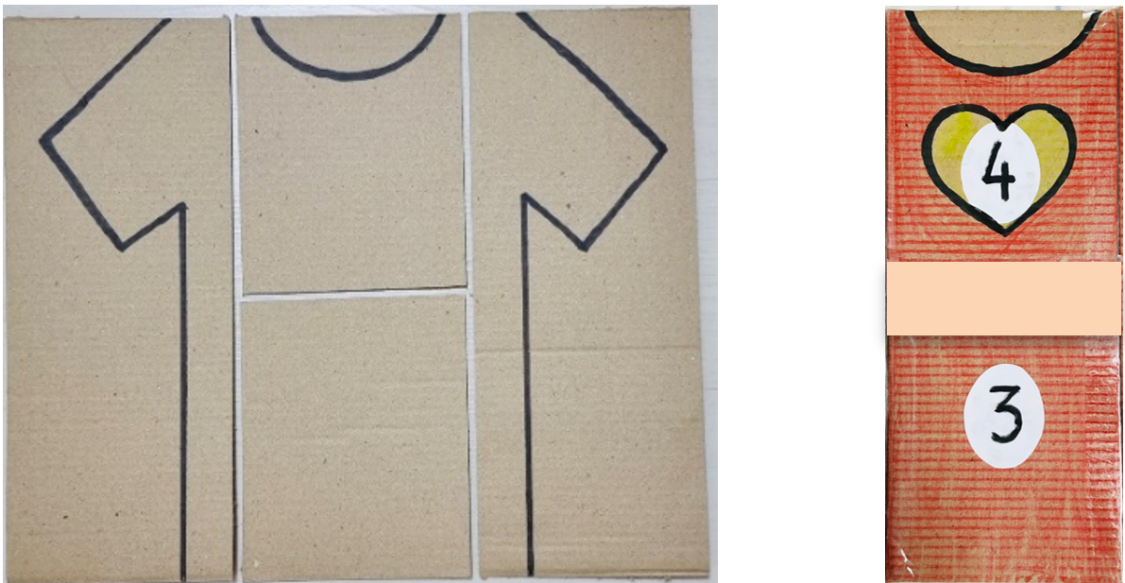 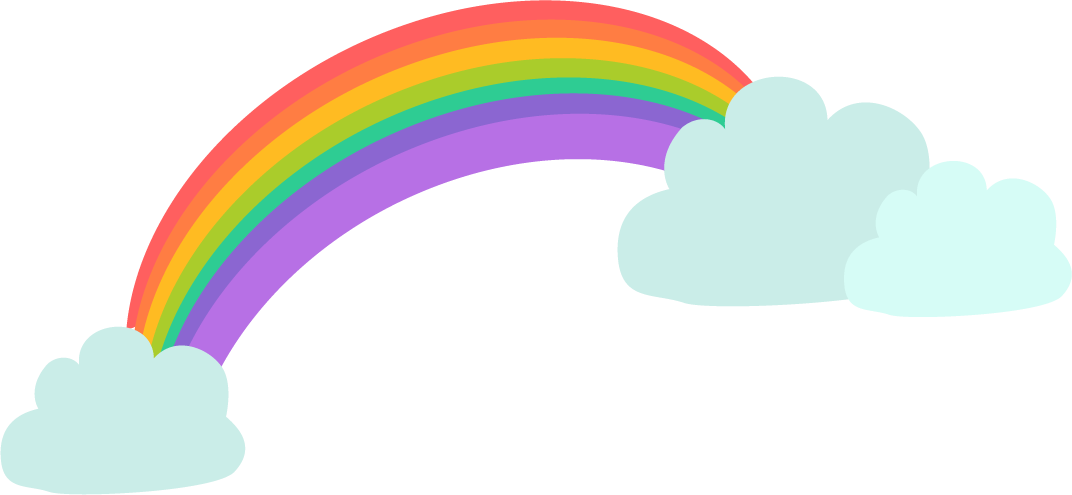 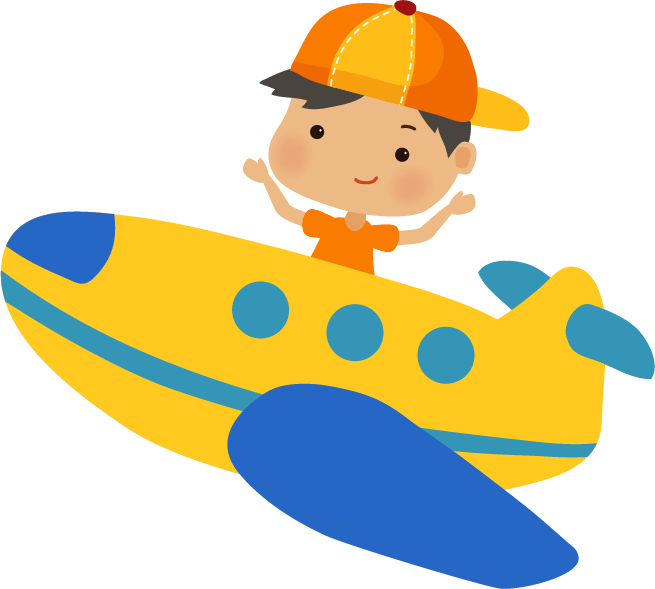 Tạm biệt và 
hẹn gặp lại!
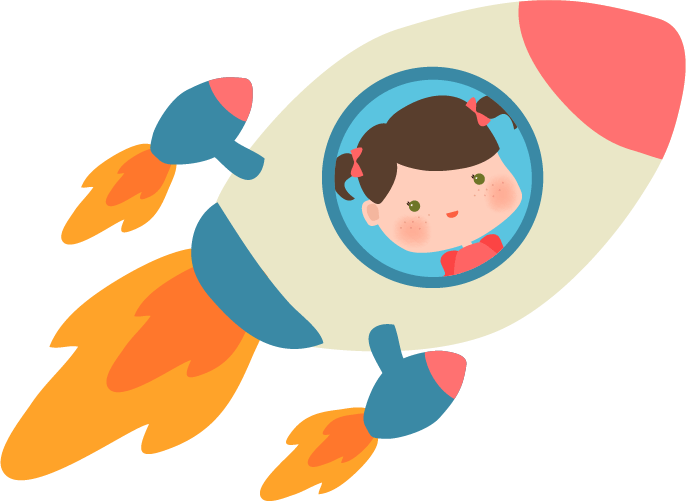 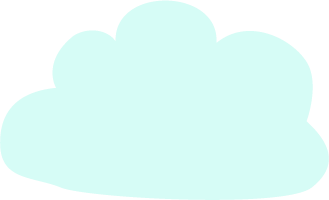 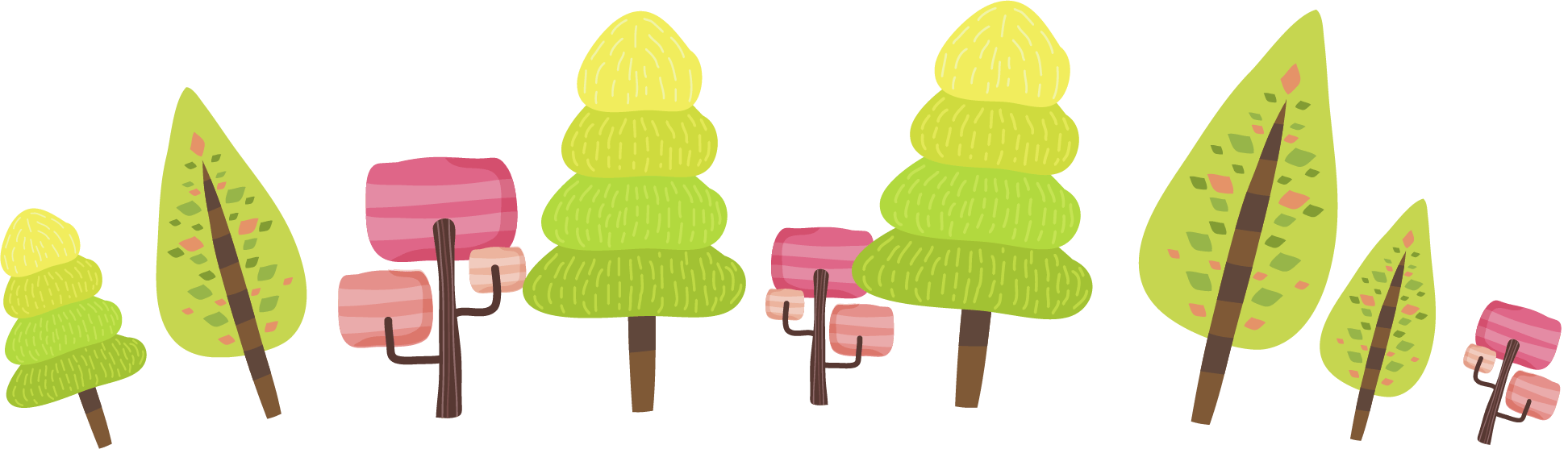 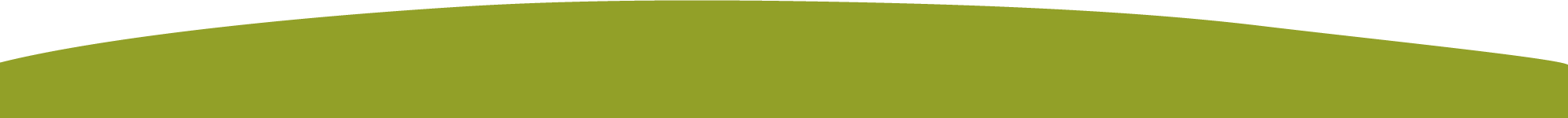